Hi Elves,Great work yesterday!
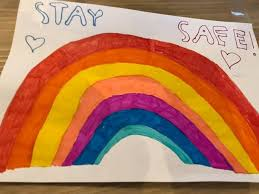 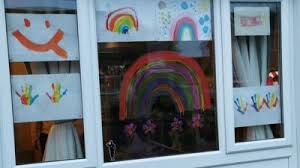 It’s Tuesday
Here’s your work for today…
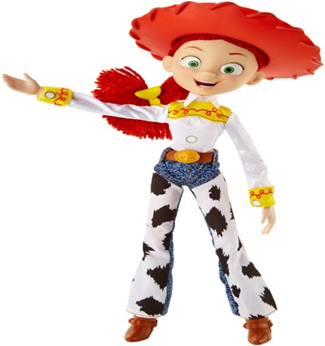 Reading online
Well done Elves for your reading last week.

Keep it up!
Please log on to Bug Club and read for at least 15 minutes.
            
 Read the key words inside the front cover first.
Click on the bug questions.

 Keep on noting down the books you’ve read in your reading
record book.
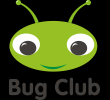 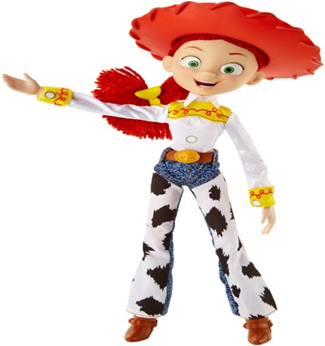 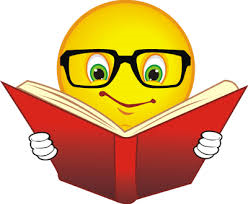 Your personal login details are found  inside the  front cover of your reading record book.
Maths
Today we are going to look at
measuring capacity.
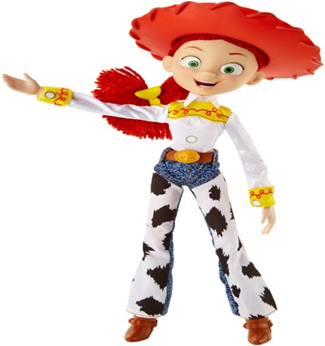 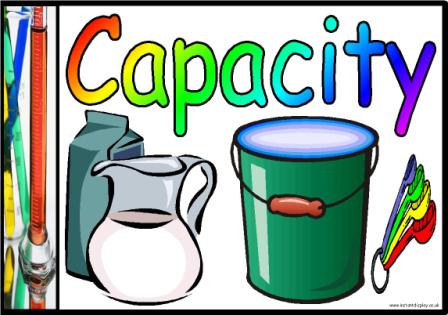 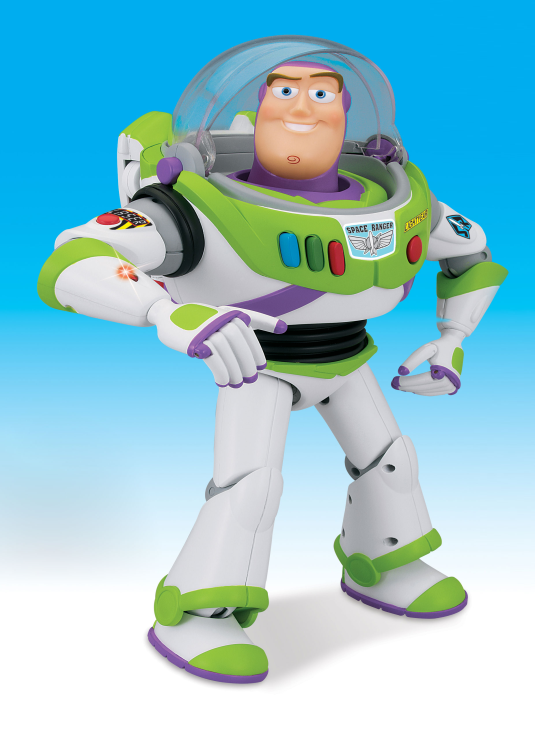 Green group
   Maths
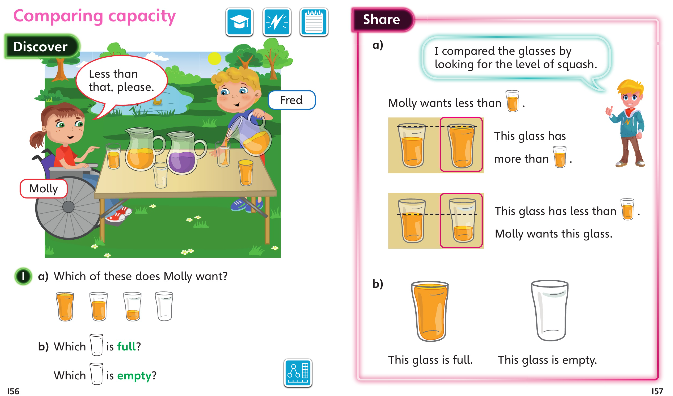 Green group
Maths
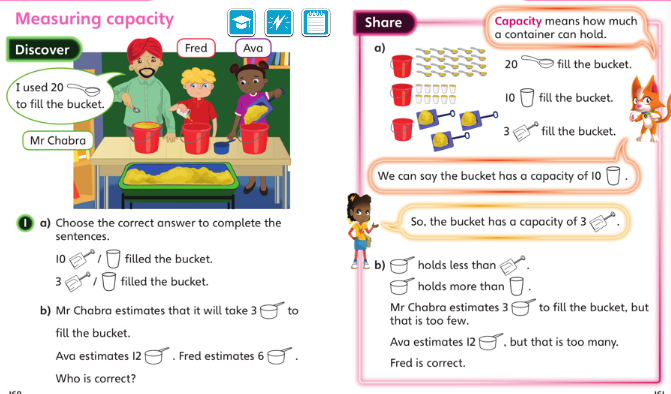 I’d like you to complete the page below from your CGP booksand the challenge maths slides which follow this slide.Keep on challenging yourself! You’ll find the answers to CGP questions at the back of the CGP book.
If you would like to try Gruffalo work, complete page 27

If you would like to try Horrid Henry work, complete pages 
27 and the challenge sheet 1 (next page and record in your blue book)

If you would like to try James and the Giant Peach work, complete pages  27, challenge pages 1 and 2
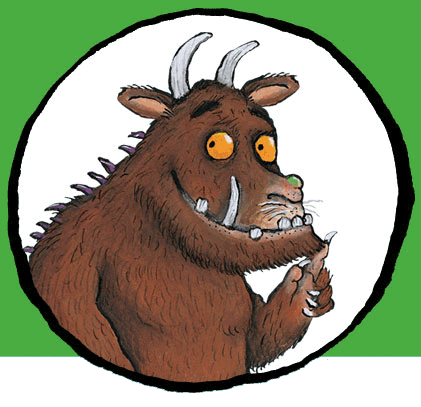 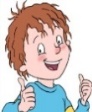 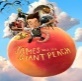 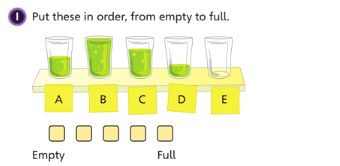 Green group
Maths
Challenge
1
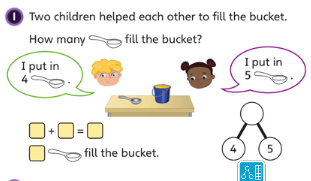 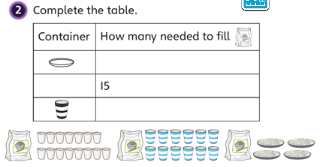 Green group
Maths
Challenge 2
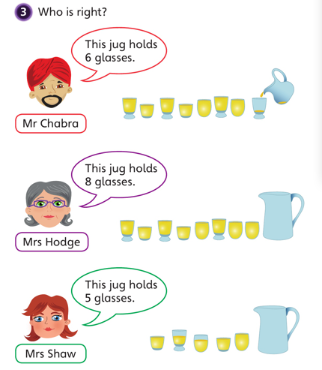 .
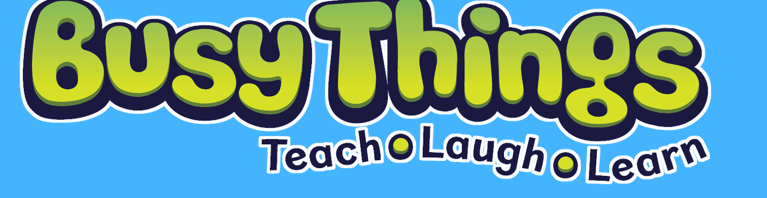 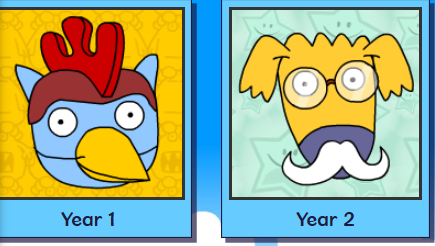 .


.


.
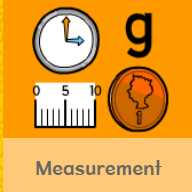 Logon on to Busy Things. 
On your marks, get set, go. Play one or all the games to practise measuring skills.
If you’ve completed you Maths book and have time for the Maths Challenge below. Have a go at the following question. 
Write the answers in your blue book.
Green group
Maths
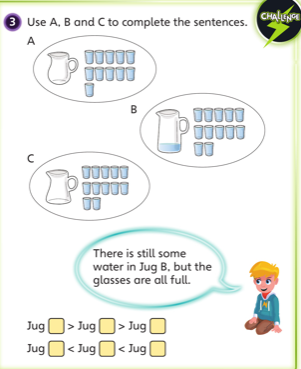 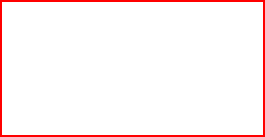 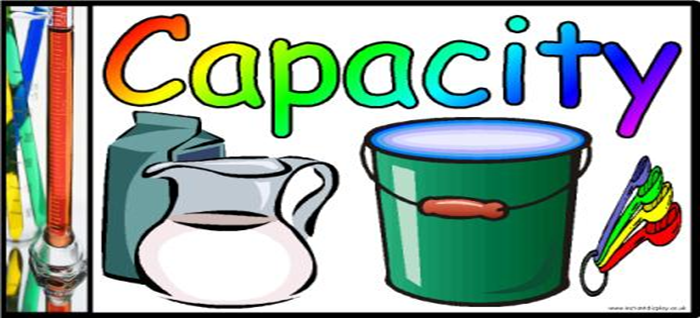 Yellow group
Maths
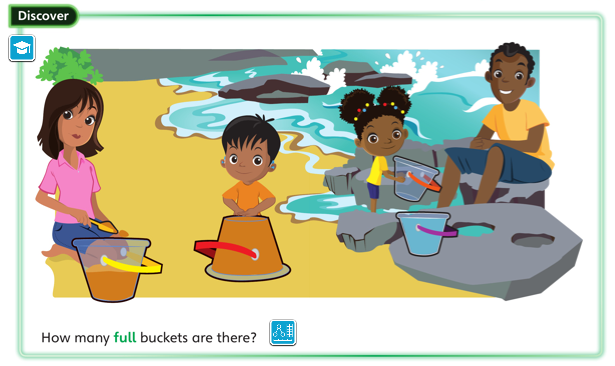 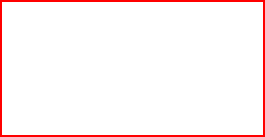 Yellow group
Maths
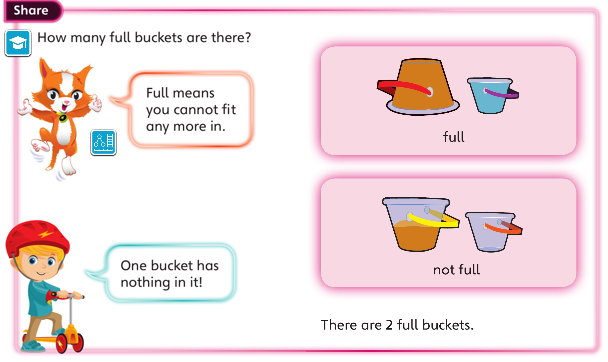 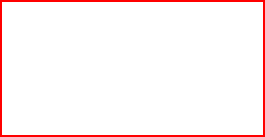 Yellow group
Maths
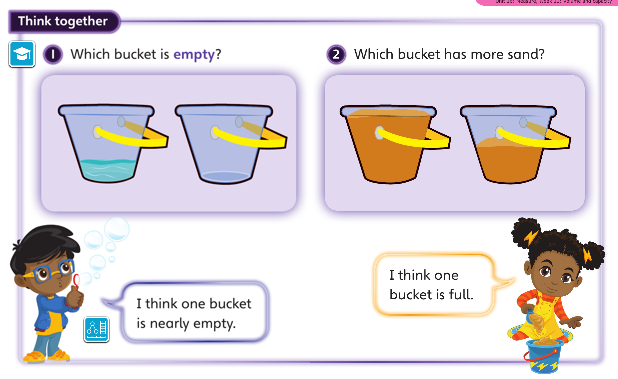 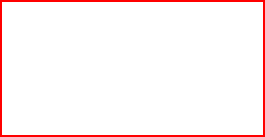 Yellow group
Maths
Now I would like you to have a go at completing work in your CGP Maths workbook. The answers are in the back of the book.
If you would like to try Gruffalo work, complete page 24


If you would like to try Horrid Henry work, complete pages 24 and the challenge sheet 1 found on the next slide. 

If you would like to try James and the Giant Peach work, complete pages  24 and the challenge sheet 1 and 2 found on the next slides. Write/Draw pictures to show your answers in the blue book
(Parents/carers can scribe for the children in their blue books.)
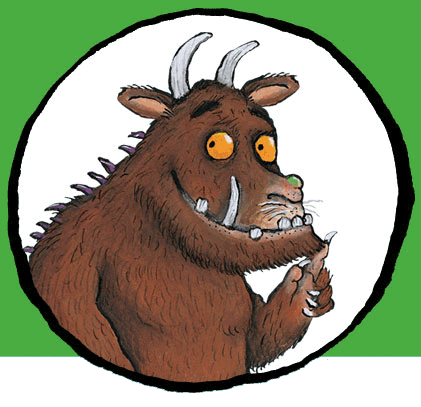 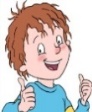 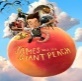 Yellow group
Maths
Challenge 1
Using a variety of plastic containers,
fill these up with different quantities.
Make a container full, make another
Half full. Can you spot the empty container? Use water, lentils, rice to fill up the containers.

Enjoy exploring!
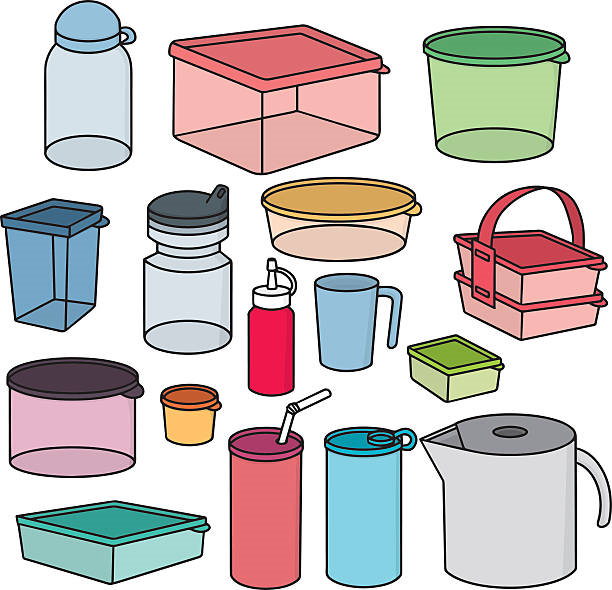 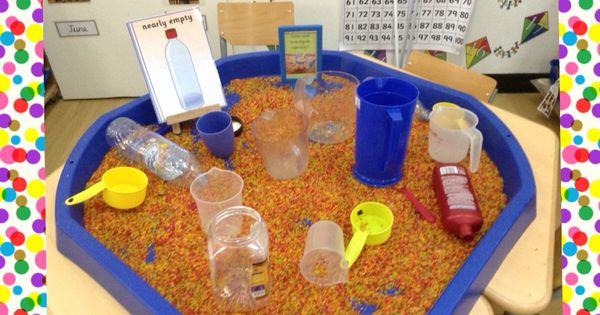 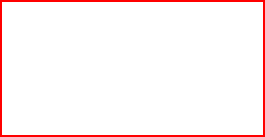 Yellow group
Maths
Challenge 2
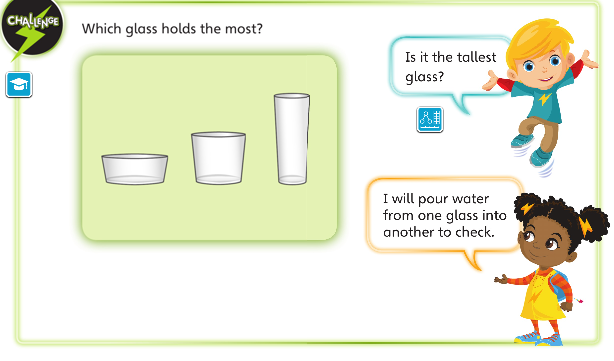 Select 3 different containers and try this out!
Which container holds the most?
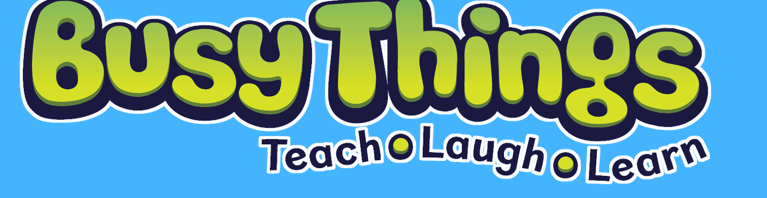 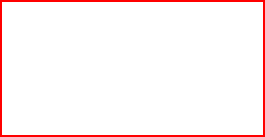 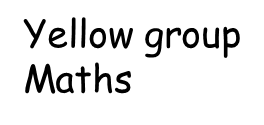 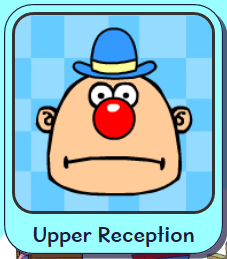 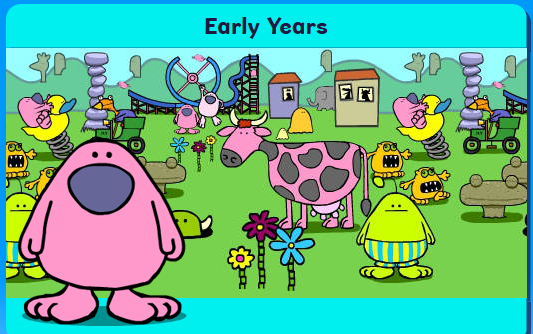 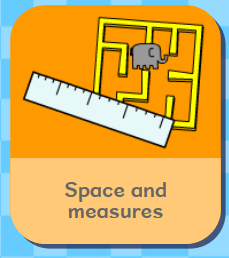 .
Logon on to Busy Things. On your marks, get set and go. Play one or all the games to practise your measuring skills.
Handwriting
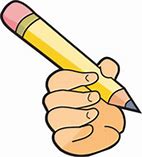 Please complete pages 14 and 15 in 
your CGP Handwriting Book


.
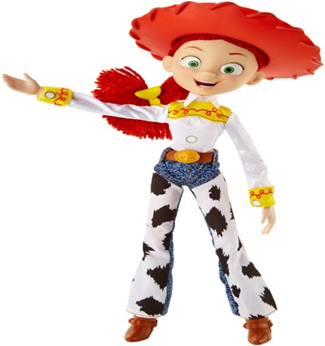 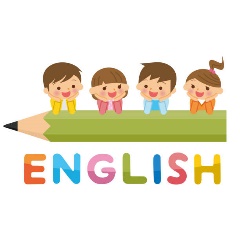 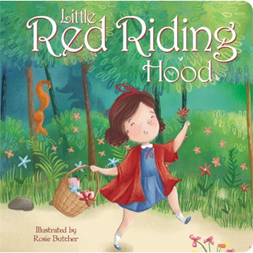 English
First of all, re-read the Power point or PDF version of Little Red Riding Hood which is listed on the Year 1 Learning Page.

If you haven’t already done so, talk through the story
together and add some actions to the story.
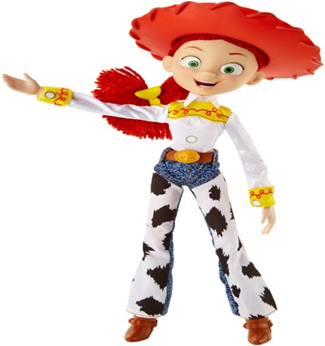 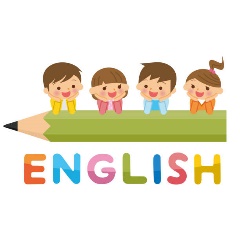 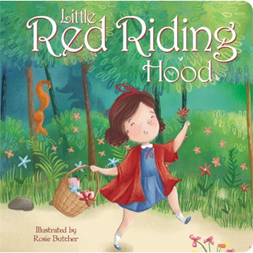 English
Little Red Riding Hood is carrying a basket full of food and treats for her Granny. What is inside her basket?

In you blue books, can you draw a picture of a basket and items which are in the basket. Little Red Riding Hood has hidden some treats for her Granny to make her feel special and loved. What has she put in?

Then can you write a list to describe what is in basket. Have a look on the next page for some
ideas.
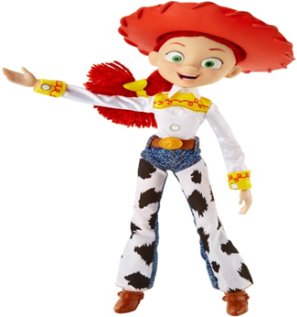 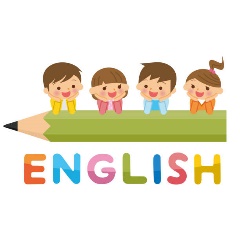 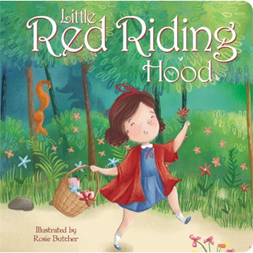 English
I have put a loaf of fresh brown bread, some
some butter and juicy ham in my basket. Also, there are a couple of ripe bananas, a bunch of sweet, green grapes and a chocolate cup cake.

I love my Granny very much so I have drawn a picture for my Granny. The last thing in my basket, is an Easter egg with a pink and blue ribbon.
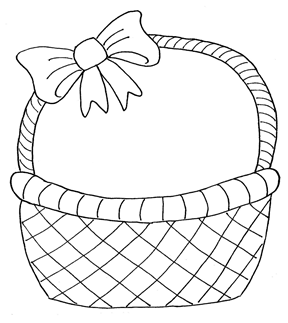 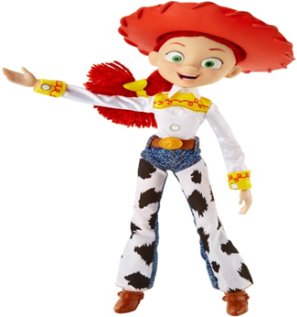 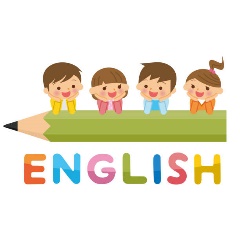 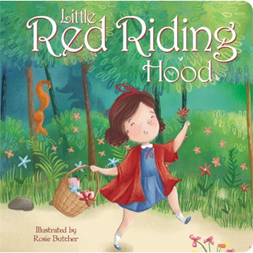 English
Can you make a basket up full of goodies?

What can you find in your home to put in your 
basket for someone special?

What can you make for someone special?
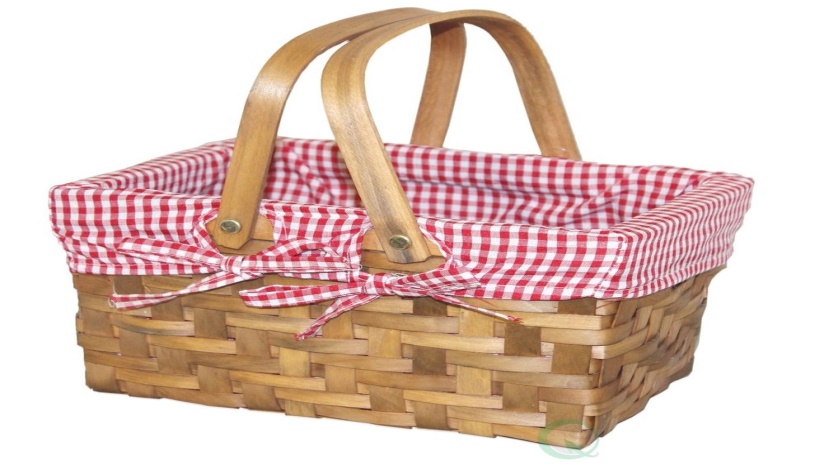 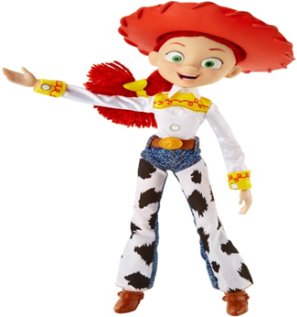 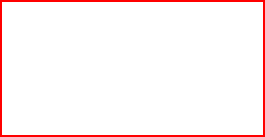 Green  group
Phonics
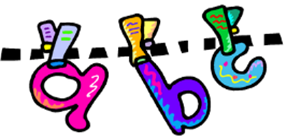 Phonics
Take a look at page 16 and 17 in your Phonics booklet and complete the pages.
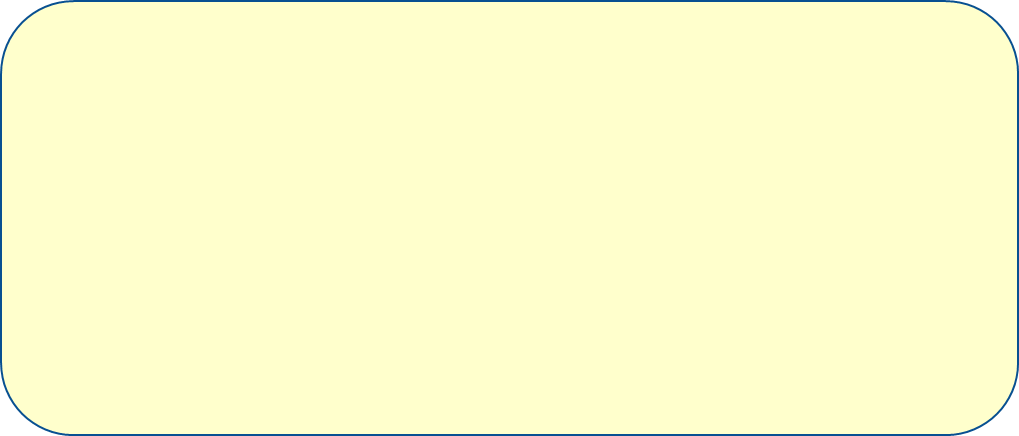 Be creative – 
Using colouring pens, felt tips.
Create a colourful ‘ ou’ poster.  
Include pictures and words with
the ‘ou’ sound.
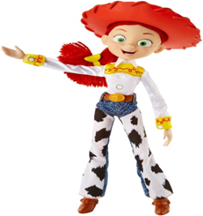 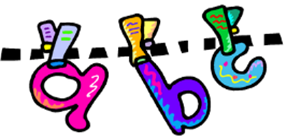 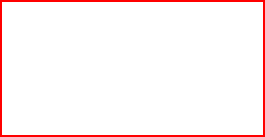 Yellow group
Phonics
Phonics
I would like you to work through pages 28 and 29 in your Phonics booklet 1.

Practise the Phase 2 sounds with Jolly Phonics. 
Teach an adult the actions. 
Follow the link below.

https://www.youtube.com/watch?v=1Qpn2839Kro
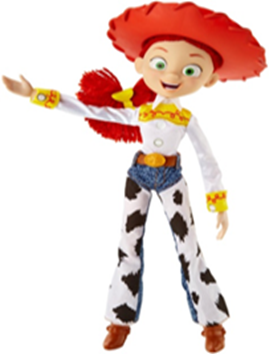 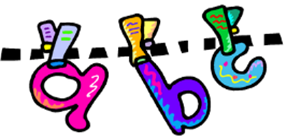 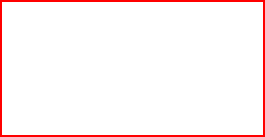 Yellow group
Phonics
Phonics
Practise your blending skills. Adults, write words clearly on a piece of paper.
Use robot arms to read these words.
p i n                  p  o  t


p o p                  t   i p
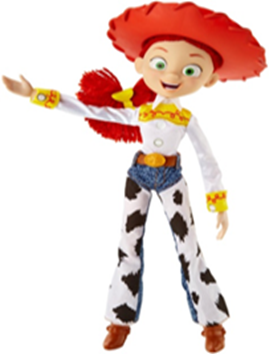 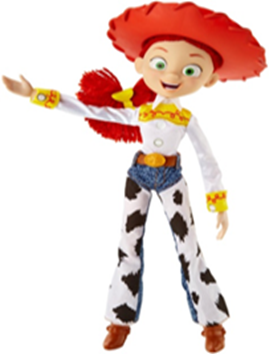 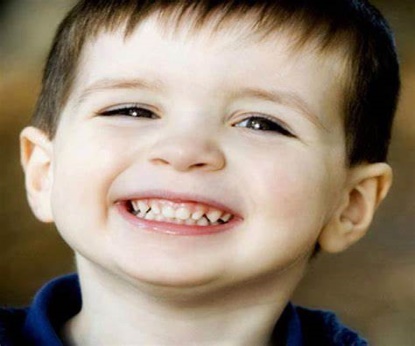 BE KIND!
I challenge you to see how many KINDNESS  points you can score in a 
day. Here are some examples how a grown up can award you points.  
Your grown up needs to spot you:


Helping another member of your family. 

Making somebody else laugh or smile in your family 
(telling them a joke  or leaving a secret note somewhere).

Making something special for someone  in your family
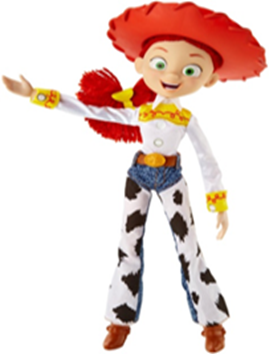 Active Learning
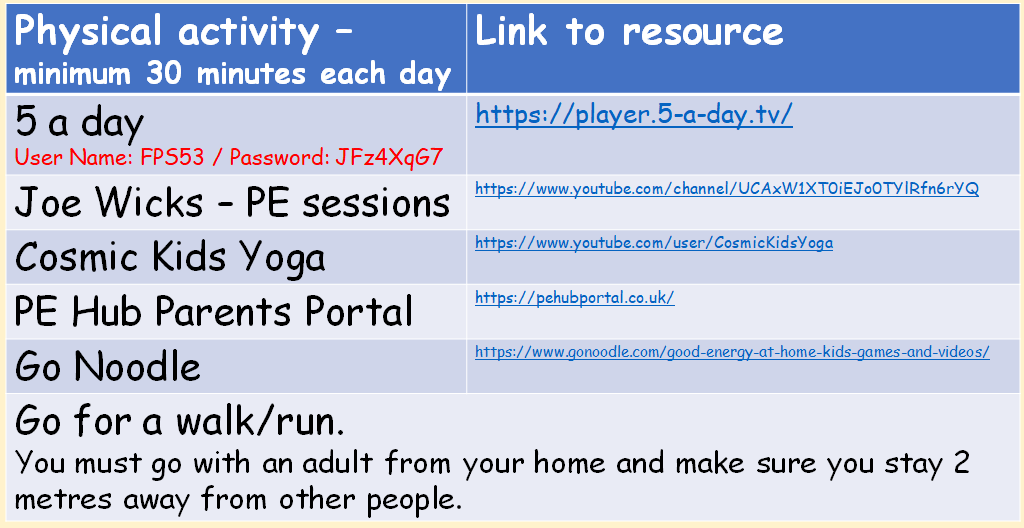 Stay safe and
See you tomorrow.
Well done Elves!
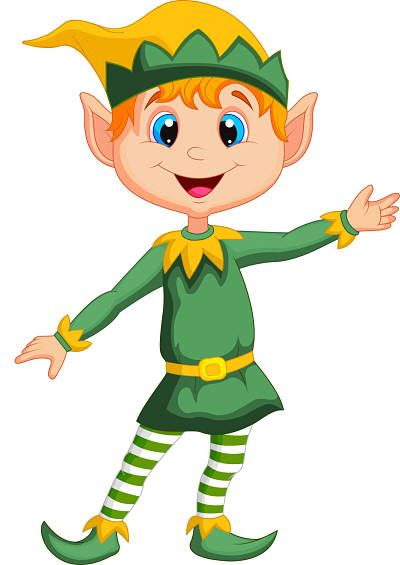 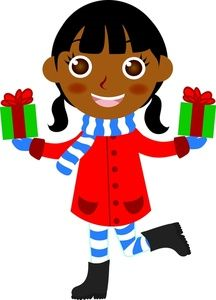 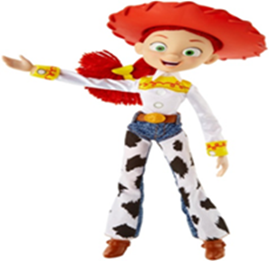